Деловая игра для педагогов           по эффективному    взаимодействию с           родительской              общественностью
    «Откровенный разговор»
Подготовила воспитатель: Реутина З.А.МБДОУ «Малышок» с. Доброе
Цель: формирование умений дифференцированно подходить к организации работы с родителями; искать оптимальные пути разрешения конфликтов; поиск новых способов поведения в контактах с родителями; приобретение опыта совместной работы педагогического коллектива.
Форма проведения: две рабочие группы.



          Теоретическая часть

У педагогов и родителей одна цель, единые задачи: сделать все, чтобы дети росли счастливыми, активными, здоровыми, жизнелюбивыми, общительными, чтобы они стали гармонически развитыми личностями.
В процессе общения, возникают трудности следующего характера:
- родители не проявляют интереса к сотрудничеству;
- избегают контакта с педагогами;
- не активны в жизни группы;
- проявляется непонимание со стороны родителей;
- наблюдается безответственное отношение к собственным детям;
- нехватка времени для взаимодействия с родителями;
- проявление скрытности в разговоре;
- не все родители прислушиваются к советам, пожеланиям и просьбам педагога.
Все это приводит нас к понятию «профессиональная компетентность педагога в сфере общения с родителями воспитанников».
В содержание профессиональной компетентности входят:
личностные качества и установки (личностный компонент);
знания (содержательный компонент);
умения и навыки (деятельносный компонент).
Составляющими личностного компонента являются:
Готовность к непрерывному профессиональному совершенствованию в области общения с родителями воспитанников.
Осознание собственных ошибок и трудностей в организации общения с родителями
Установка на доверительное и без оценочное взаимодействие с родителями
Выдержка, тактичность, наблюдательность, уважительность...
 
Содержательный компонент включает в себя знания:
о семье, об особенностях семейного воспитания
о специфике взаимодействия общественного и семейного воспитания
о методах изучения семьи
о современных формах организации общения
о методах активизации родителей.
Составляющие деятельностного компонента – это:
Владение методами изучения семьи
Умение преодолевать психологические барьеры общения
Умение прогнозировать результаты развития ребенка в семье
Умение ориентироваться в информации
Умение конструировать программу деятельности с родителями
Умение организовать традиционные и нетрадиционные формы общения с родителями
Коммуникативные умения и навыки: устанавливать контакт с родителями, понимать их, сопереживать им; предвидеть результаты общения; управлять своим поведением; проявлять гибкость в общении с родителями; владеть этикетными нормами речи и поведения.

Таким образом, педагог с высоким уровнем профессиональной компетентности в сфере общения с родителями воспитанников – это педагог который, понимает, зачем нужно общение и каким оно должно быть, знает, что необходимо, чтобы общение было интересным и содержательным, и, главное, активно действует.
"Деловая игра"
Перед началом игры проводится тест
Тест для самооценки затруднений в работе с родителями.
Сейчас проведём тест, который поможет вам оценить свои затруднения в общении с родителями. Он будет использоваться не для контроля, а для осознания вами ваших трудностей. Поэтому, отвечайте максимально искренне, ничего не скрывая. Если вы согласны с суждением, подчёркивайте ответ «Да», если не согласны – ответ «Нет».
Игровое упражнение                  "Современная семья–какая она?"
Цель: провести срез представлений педагогического персонала о современной семье, проанализировать идеальные установки на семью воспитанников и реальные условия. Задача педагогов: изобразить современную семью в виде коллажа с помощью любых иллюстраций.
Психологическая пауза.
Развитие коммуникативной культуры – непременное условие эффективности взаимодействия педагога с родителями, поскольку низкий уровень коммуникативности, а также отсутствие у воспитателей способности к эмпатии, рефлексии и самоконтролю – основные механизмы, сдерживающие развитие ориентации на качественное взаимодействие с семьей.
Цель: активизация творческого потенциала педагогов; развитие эмпатии.
Упражнение                   «Произнеси фразу»                    УПРАЖНЕНИЕ«Решение педагогических ситуаций».
Цель: игровое моделирование способов поведения педагога в ситуациях разрешения противоречий между воспитателем и родителями.
Рекомендации для воспитателей
«Как вести себя в конфликтной ситуации»
Если между вами и родителями воспитанников возникают противоречия, не старайтесь избегать их или обвинять во всём родителей, вызовите человека на общение;
Если вы понимаете, что собеседник будет скандалить, сделайте так, чтобы ваше общение проходило наедине;
Во время общения жёстко контролируйте свои эмоции, не срывайтесь на крик, не позволяйте себе неэтичных высказываний; нужно сдержать свои отрицательные эмоции, снять раздражение за счет осознания положительных качеств и черт родителя;
Подавите в себе отрицательное отношение к собеседнику и попробуйте понять, в чём причина его недовольства; реагируйте не на сами действия и поступки, которые раздражают, а на мотивы, побуждающие родителя так действовать: осознание мотивов помогает снять раздражение; на этой основе нужно принять родителя таким, каковым он является;
Оцените своё поведение, может вы действительно в чём- то не правы;
В спокойной форме постарайтесь высказать собеседнику ваше мнение по данной ситуации; попробуйте воздействовать на мотивацию родителя с целью изменения ее.
Общайтесь с собеседником на равных, не показывайте своего превосходства, одинаково оценивайте свои поступки и поступки собеседника
Оцените ситуацию и попробуйте найти решение, которое будет устраивать вас обоих.
Подведение итогов
Педагогу в работе с семьей важно выстроить систему, в которой обе стороны взаимодействия (детский сад и семья) становятся равноправными, равноценными и автономными партнерами в обеспечении всестороннего развития ребенка. Это достаточно сложно, поскольку воспитатель в ситуации взаимодействия должен выступать в двух ролях: как «официальное лицо» - представитель образовательного учреждения и как доверительный собеседник, с которым можно поделиться, не опасаясь осуждения. В этом вам поможет кодекс общения.
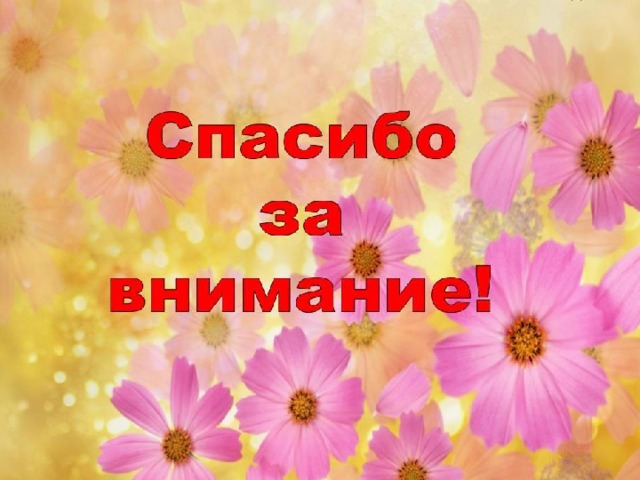